《对口高职 英语总复习》
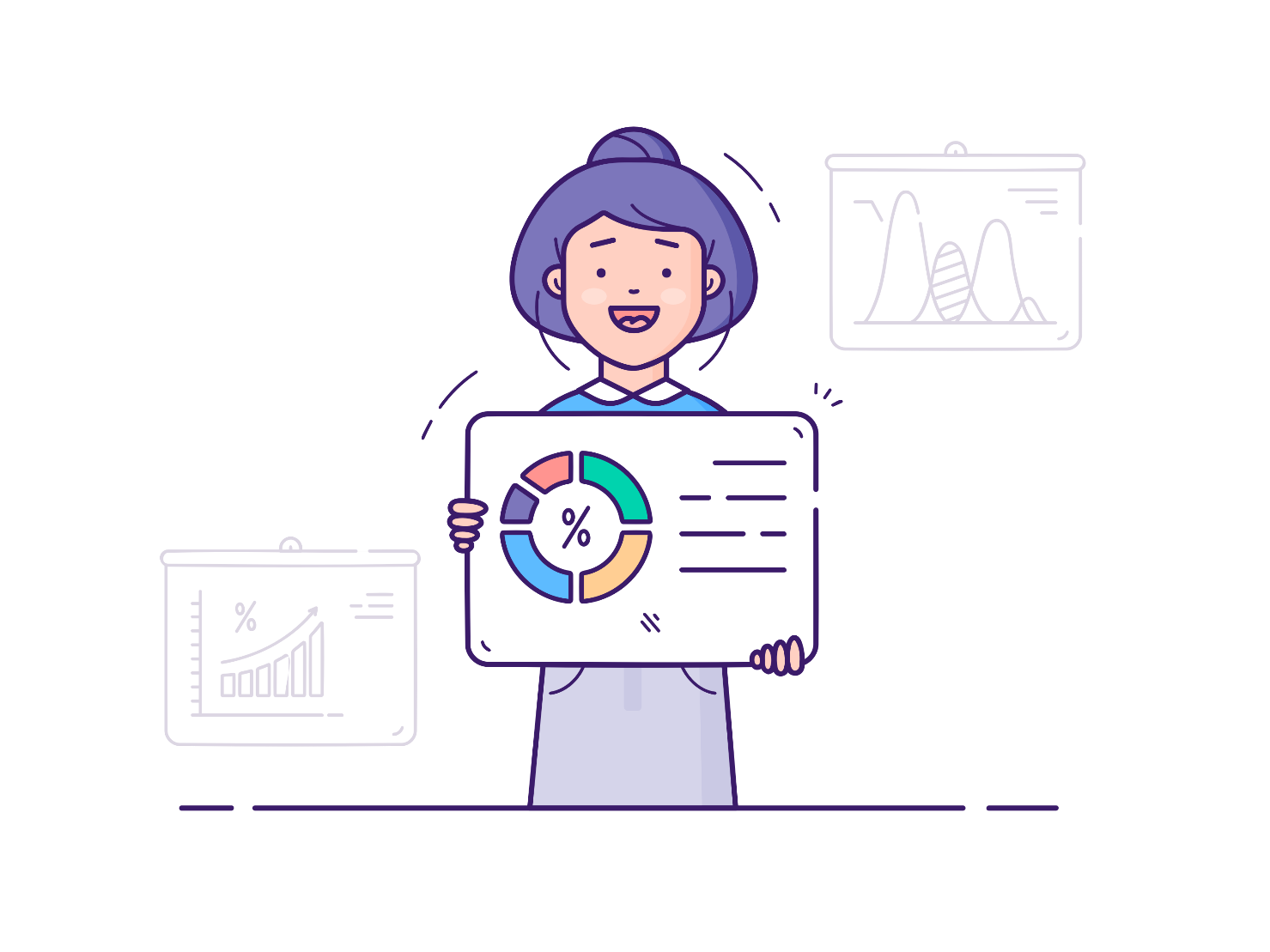 电子教案
第十一章　句子种类
第页，共47页
续表
第页，共47页
【知识点一】 直接引语和间接引语的定义
1. 加引号，一字不改地直接引用别人的原话叫作直接引语。
如：The teacher said to the students, “You must study hard.”
老师对学生们说：“你们必须好好学习。”
第页，共47页
2. 不加引号，转述者用自己的语言转达他人的意思叫作间接引语。间接引语一般构成宾语从句。
如：The teacher told the students that they must study hard.
老师告诉学生说他们必须努力学习。
第页，共47页
【知识点二】 直接引语变间接引语的“五步法”
1. 第一步：去引号，加连接词，关键看引号里的句子。
(1)引号里的句子是陈述句时，连接词用that。主句的引述动词say to sb.应改为tell sb.。
如：The teacher said, “The earth is round.” 老师说：“地球是圆的。”
The teacher said that the earth is round. 老师说地球是圆的。
第页，共47页
(2)引号里的句子是一般疑问句、反义疑问句、一般疑问句结构的选择疑问句时，连接词用if/whether，句中有or not或介词后只能用whether。
如：Tom asked Lucy, “Do you like Chinese food？” 汤姆问露西：“你喜欢中餐吗？”
Tom asked Lucy if/whether she liked Chinese food. 汤姆问露西是否喜欢中餐。
第页，共47页
(3)引号里的句子是特殊疑问句时，连接词用特殊疑问词。
如：The lady asked me, “Where is Bob？” 这位女士问我：“鲍勃在哪？”
The lady asked me where Bob was. 这位女士问我鲍勃在哪。
第页，共47页
(4)引号里的句子是祈使句时，肯定祈使句改为“主语＋ask/tell＋sb.＋to do sth.”；否定祈使句改为“主语＋ask/tell＋sb.＋not to do sth.”。
如：He said to me, “Don’t play with the bad young man.”
他对我说：“不要和那个坏孩子玩。”
He asked me not to play with the bad young man. 他叫我不要和那个坏孩子玩。
第页，共47页
2. 第二步：变陈述句语序。
引号里的疑问句变为间接引语时，应改为陈述句语序，即“主语＋谓语＋其他”。
如：He asked, “When is the movie on？” 他问：“电影什么时候上映？”
He asked when the movie was on. 他问电影什么时候上映。
第页，共47页
3. 第三步：变人称，即“一主、二宾、三不变”。
(1)一主：引号里的第一人称要和主句的主语一致。
如：She said, “I am very happy.” 她说：“我很开心。”
She said that she was very happy. 她说她很开心。
第页，共47页
(2)二宾：引号里的第二人称应和主句的宾语一致。
如：My father asked me, “Do you want to go to the zoo with me？”
父亲问我：“你想和我去动物园吗？”
My father asked me if/whether I wanted to go to the zoo with him.
父亲问我是否想和他去动物园。
第页，共47页
(3)三不变：引号里的第三人称不变。
如：Jack asked, “What are they doing？” 杰克问：“他们正在干什么？”
Jack asked what they were doing. 杰克问他们正在干什么。
第页，共47页
4. 第四步：变时态，间接引语的时态取决于主句。
(1)主句是一般现在时态，间接引语的时态不变。
如：He says, “I am handsome.” 他说：“我很帅。”
He says that he is handsome. 他说他很帅。
第页，共47页
(2)主句是过去的时态，间接引语的时态要变为相对应的过去的时态。即一般现在时改为一般过去时；现在进行时改为过去进行时；一般将来时改为过去将来时；一般过去时改为过去完成时；现在完成时改为过去完成时；过去完成时不变。
如：Mother asked me, “Why are you so excited？” 母亲问我：“你为什么如此兴奋？”
Mother asked me why I was so excited. 母亲问我为什么如此兴奋。
第页，共47页
(3)主句是过去的时态，若引语里的内容是客观规律、永恒真理，间接引语的时态不变。
如：The teacher said, “The earth moves round the sun.” 老师说：“地球绕着太阳转。”
The teacher said that the earth moves round the sun. 老师说地球绕着太阳转。
第页，共47页
5. 第五步：变其他词。
(1)代词。
this→that　　these→those
(2)动词。
come→go　　bring→take
(3)地点词。
here→there
第页，共47页
(4)时间词。
last night→the night before             yesterday→the day before
three days ago→three days before
now→then　   today→that day　　tonight→that night
第页，共47页
this morning(week、 month、 year...)→that morning(week、 month、 year...)
tomorrow→the next/following day
next morning→the next/following morning
第页，共47页
例1
例2
例3
例4
例5
【例1】 The old man said to us, “No news is good news.” (改为间接引语)
The old man ________ us that no news ________ good news.
is
told
【解析】 第一步，主句的引述动词say to sb.应改为told sb.；第二步，直接引语为客观真理、自然规律、英语谚语等，变间接引语时态不变。
第页，共47页
例1
例2
例3
例4
例5
【例2】 “Are you fond of jogging？” Mary asked me. (改为间接引语)
Mary asked me ________ I ________ fond of jogging.
was
if/whether
【解析】第一步，引号里的句子是一般疑问句，用if/whether连接；第二步，变为陈述语序you are fond of jogging；第三步，变人称为I am fond of jogging；第四步，主句是一般过去时态，从句时态要用相应的过去时态，改为was。
第页，共47页
例1
例2
例3
例4
例5
【例3】 “Did you visit your grandparents this morning？” his father asked him. (改为间接引语)
His father asked him ________ he ________ ________ his grandparents that morning.
visited
if/whether
had
第页，共47页
例1
例2
例3
例4
例5
【解析】 第一步，引号里的句子是一般疑问句，用if/whether连接；第二步，变为陈述语序you visited your grandparents this morning；第三步，变人称为he visited his grandparents this morning；第四步，主句是一般过去时态，从句时态要用相应的过去时态，改为had visited；第五步，变时间状语this morning为that morning。
第页，共47页
例1
例2
例3
例4
例5
【例4】 “Don’t swim in unsafe waters，” our teacher said to us. (改为间接引语)
Our teacher asked us ________ ________ swim in unsafe waters.
to
not
【解析】 引号里的句子是否定祈使句，改为“主语＋ask/tell＋sb.＋not to do sth.”。
第页，共47页
例1
例2
例3
例4
例5
【例5】 (2012年重庆市对口高职)The girl asked the boy, “When are you leaving for Chongqing？” (改为间接引语)
The girl asked the boy ________ ________ ________ leaving for Chongqing.
was
when
he
第页，共47页
例1
例2
例3
例4
例5
【解析】 第一步，引号里的句子是特殊疑问句，用特殊疑问词when连接；第二步，变为陈述句语序you are leaving for Chongqing；第三步，变人称为he is leaving for Chongqing；第四步，变时态为he was leaving for Chongqing。
第页，共47页
单项选择
1
2
3
4
5
句型转换
6
11
7
8
9
10
12
13
14
15
一、单项选择
(　　)1. I said to them, “You will get excited.”
          A. I told them that I would get excited.    
          B. I told them that they would get excited. 
          C. I told them that I will get excited.    
          D. I told them that you would get excited.
B
第页，共47页
单项选择
1
2
3
4
5
句型转换
6
11
7
8
9
10
12
13
14
15
【解析】 第一步said to sb.改为told sb.，第二步加连接词that，第三步变人称，第四步变时态。
第页，共47页
单项选择
1
2
3
4
5
句型转换
6
11
7
8
9
10
12
13
14
15
(　　)2. He asked me, “Do you quit playing video games recently？”
          A. He asked me if I quit playing video games recently.
          B. He asked me if I quitted playing video games recently.
          C. He asked me whether I quit playing video games recently.
          D. He asked me whether did I quit playing video games recently.
B
第页，共47页
单项选择
1
2
3
4
5
句型转换
6
11
7
8
9
10
12
13
14
15
【解析】 第一步去引号加if/whether，第二步变语序，第三步变人称，第四步变时态。
第页，共47页
单项选择
1
2
3
4
5
句型转换
6
11
7
8
9
10
12
13
14
15
(　　)3.  “Light travels faster than sound，” the teacher said to the boys and girls. 
The teacher________ the boys and girls that light ________faster than sound. 
          A. told; travel           	B. told; travels
          C. told; travelled            	D. asked; travelled
B
第页，共47页
单项选择
1
2
3
4
5
句型转换
6
11
7
8
9
10
12
13
14
15
【解析】第一步said to sb.改为told sb.，第二步变时态，客观真理仍用一般现在时。
第页，共47页
单项选择
1
2
3
4
5
句型转换
6
11
7
8
9
10
12
13
14
15
(　　)4. Mr. Li asked us, “Where are you flying to？”
Mr. Lee asked us ________ we ________ flying to.
          A. where; are                     	B. that; are
          C. if; were                         		D. where; were
D
【解析】 第一步加连接词where，第二步变语序，第三步变人称，第四步变时态。
第页，共47页
单项选择
1
2
3
4
5
句型转换
6
11
7
8
9
10
12
13
14
15
(　　)5.  He always warns his kids ________ ________ play with fire and electricity.
          A. if; to                     	B. not; to
          C. whether; to               	D. to; not
B
【解析】 句意：“他总是警告孩子们不要玩火玩电。”warn sb. not to do sth.意为“警告某人不要做某事”。
第页，共47页
单项选择
1
2
3
4
5
句型转换
6
11
7
8
9
10
12
13
14
15
二、句型转换       
6. My father said, “I worked here ten years ago.” (改为间接引语)
My father said ________ he ________worked ________ ten years ________.
had
that
there
before
【解析】 第一步加连接词that，第二步变语序，第三步变时态，第四步变here为there, 变ago为before。
第页，共47页
单项选择
1
2
3
4
5
7. The old man asked Mike, “Are you a student in a vocational school？” (改为间接引语)
The old man asked Mike ___________ he________ a student in a vocational school.
句型转换
6
11
7
8
9
10
12
13
14
15
if/whetherer
was
【解析】 第一步加连接词if/whether，第二步变语序，第三步变时态。
第页，共47页
单项选择
1
2
3
4
5
句型转换
6
11
7
8
9
10
12
13
14
15
8. She asked Xiao Li, “What are you doing？” (改为间接引语)
She asked Xiao Li________ ________ ________ doing.
what
he
was
【解析】 第一步加连接词what，第二步变语序，第三步变人称you为he；第四步变时态。
第38页，共47页
单项选择
1
2
3
4
5
句型转换
6
11
7
8
9
10
12
13
14
15
9. My parents said to me, “You must respect the healthcare workers.” (改为间接引语)
My parents asked me ________ ________ the healthcare workers.
to
respect
【解析】 引号里是含有情态动词的直接引语，可以先转换成祈使句，再改为ask/tell sb. to do sth.。
第页，共47页
单项选择
1
2
3
4
5
句型转换
6
11
7
8
9
10
12
13
14
15
10. The staff said to the children, “Wear your masks, please.” (改为间接引语)
The staff ________ the children ________ ________ their masks.
asked/told
to
wear
【解析】 引号里是肯定祈使句，改为asked/told sb. to do sth.。
第页，共47页
单项选择
1
2
3
4
5
句型转换
6
11
7
8
9
10
12
13
14
15
11. The teacher said to the students, “Don’t waste your time.” (改为间接引语)
The teacher __________ the students ________ ________ waste their time.
asked/told
not
to
【解析】 引号里是否定祈使句，改为sb. asked/told sb. not to do sth.。
第页，共47页
单项选择
1
2
3
4
5
句型转换
6
11
7
8
9
10
12
13
14
15
12. The teacher said to us, “The sun is bigger than the moon.” (改为间接引语)
The teacher ________ us the sun ________ bigger than the moon.
told
is
【解析】 在间接引语里said to sb.要改为told sb.。引号里是陈述自然规律，时态不变。
第页，共47页
单项选择
1
2
3
4
5
句型转换
6
11
7
8
9
10
12
13
14
15
13. “Did you have online courses at home yesterday？” Kim asked me. (改为间接引语)
Kim asked me ________ I ________ had online courses at home the day ________.
if/whether
had
before
第页，共47页
单项选择
1
2
3
4
5
句型转换
6
11
7
8
9
10
12
13
14
15
【解析】 第一步，引号里的句子是一般疑问句，用if/whether连接；第二步，主句是一般过去时，从句要变为过去完成时态；第三步，变时间状语yesterday为the day before。
第页，共47页
单项选择
1
2
3
4
5
句型转换
14. “Why are you afraid of flying？” the doctor asked him. (改为间接引语)
The doctor asked him ________ he ________ afraid of flying.
6
11
7
8
9
10
12
13
14
15
why
was
【解析】 第一步，引号里的句子是特殊疑问句，用why连接；第二步，主句是一般过去时，从句要变为一般过去时态，从句的主语是he, be动词用was。
第页，共47页
单项选择
1
2
3
4
5
句型转换
6
11
7
8
9
10
12
13
14
15
15. “When will you make a birthday cake for mum？” my father asked me. (改为间接引语)
My father asked me ________ I ________ make a birthday cake for mum.
when
would
【解析】 第一步，引号里的句子是特殊疑问句，用when连接；第二步，主句是一般过去时，从句要变为过去将来时态。
第页，共47页
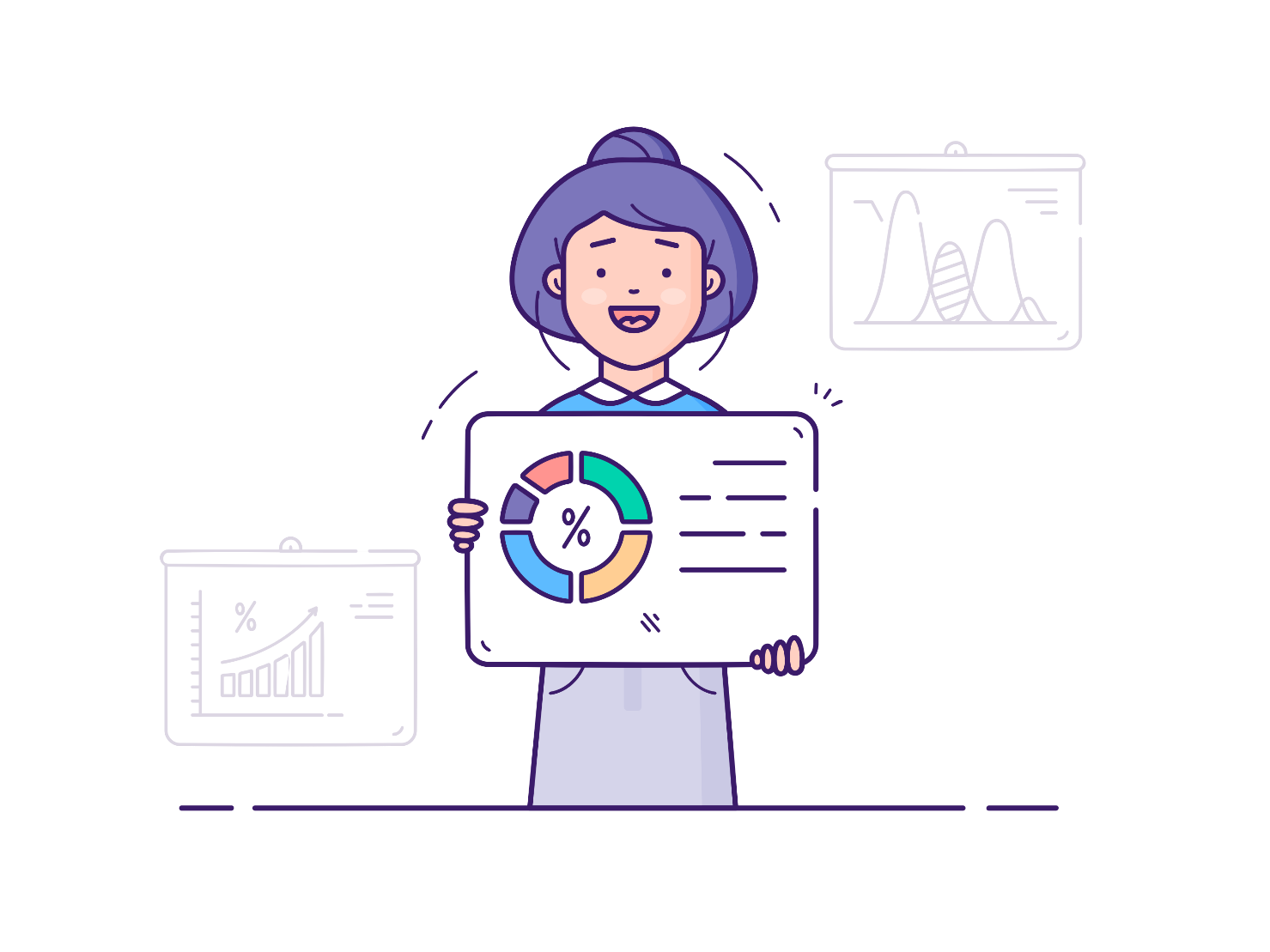 Thank you！